Espace
Fait par Joélie Michaud
8 constellations
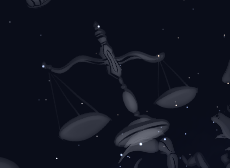 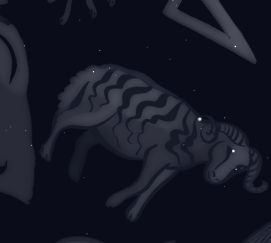 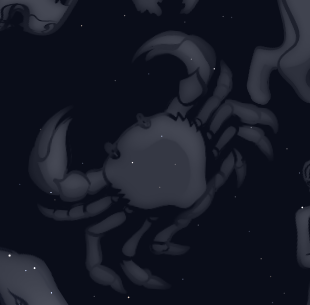 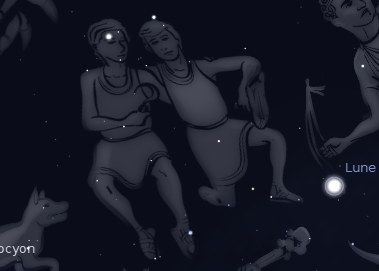 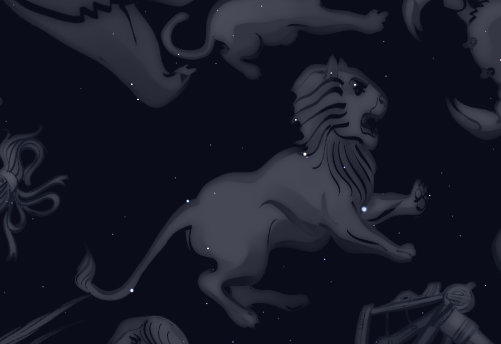 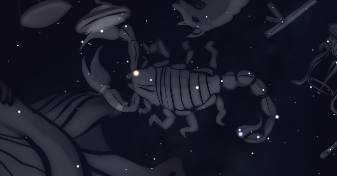 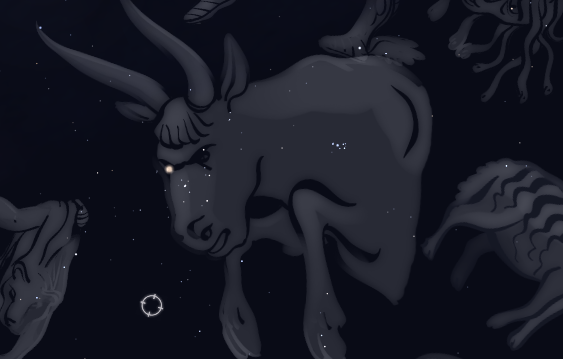 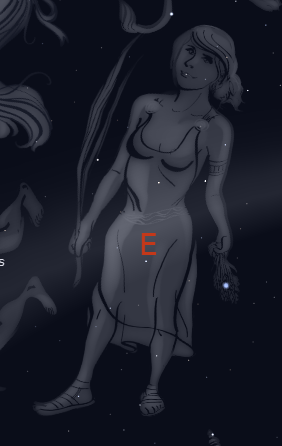 8 planètes
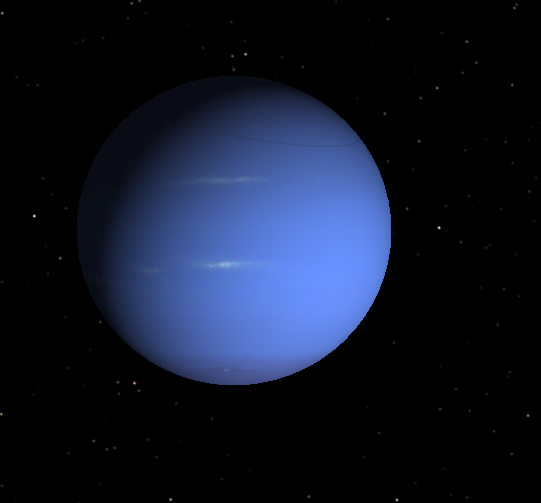 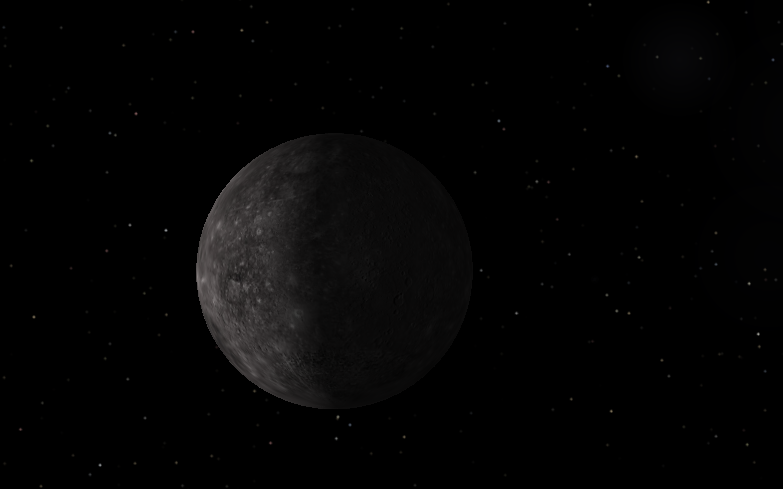 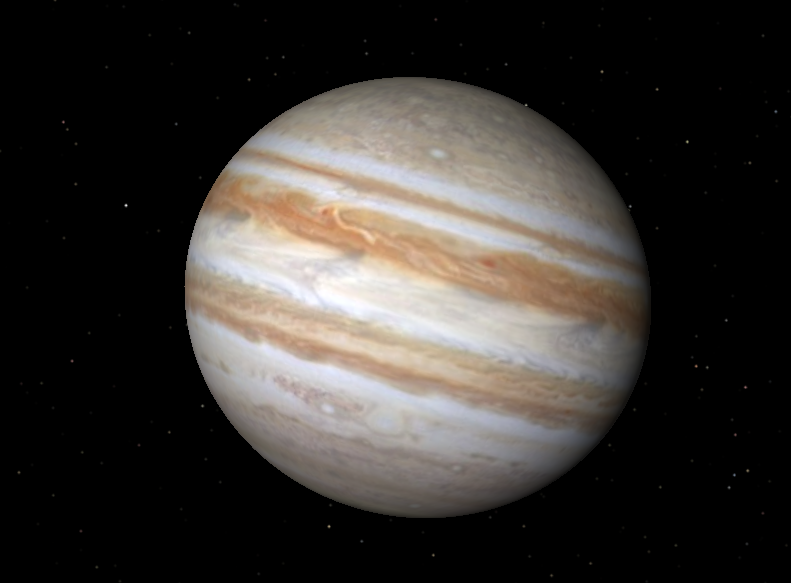 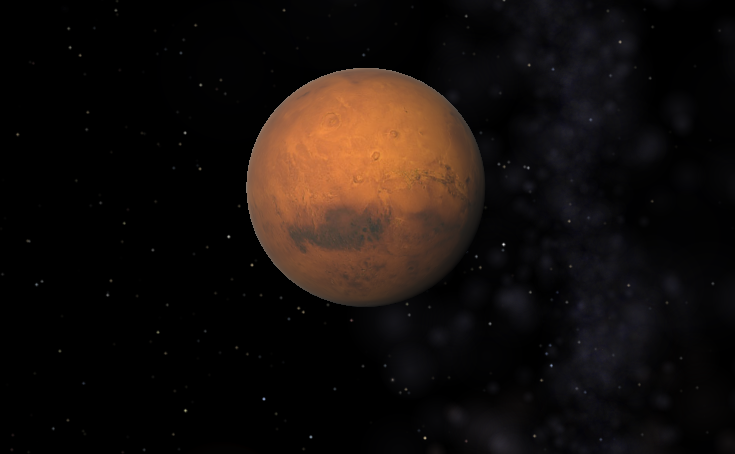 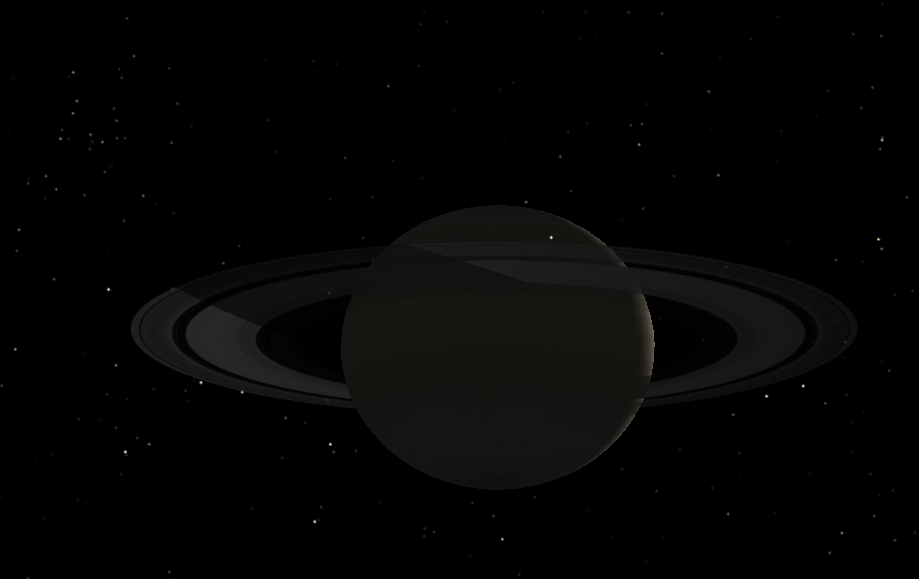 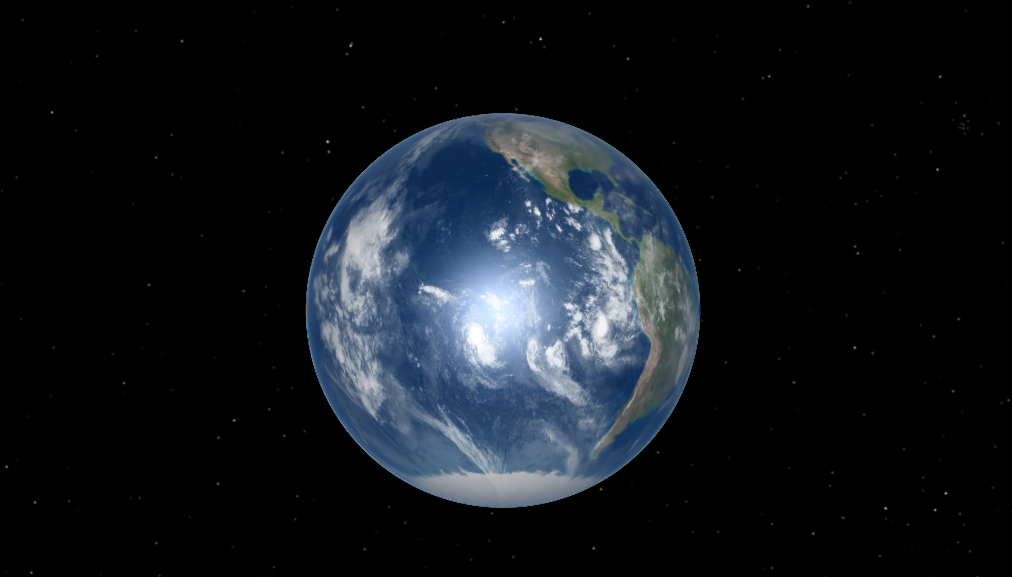 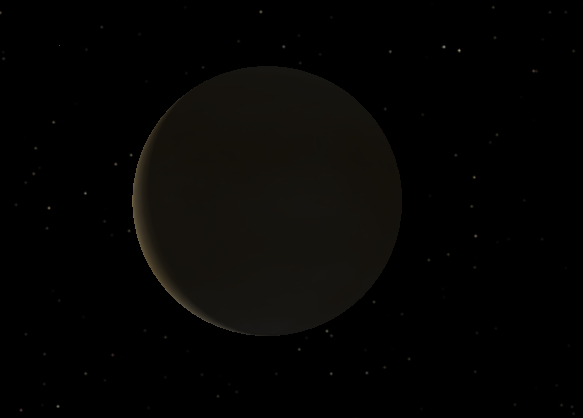 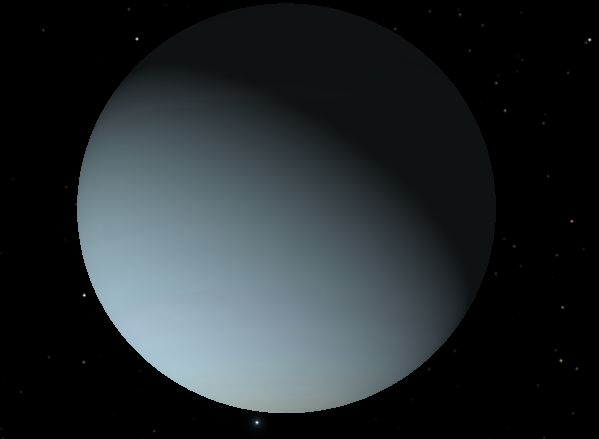 3 lunes
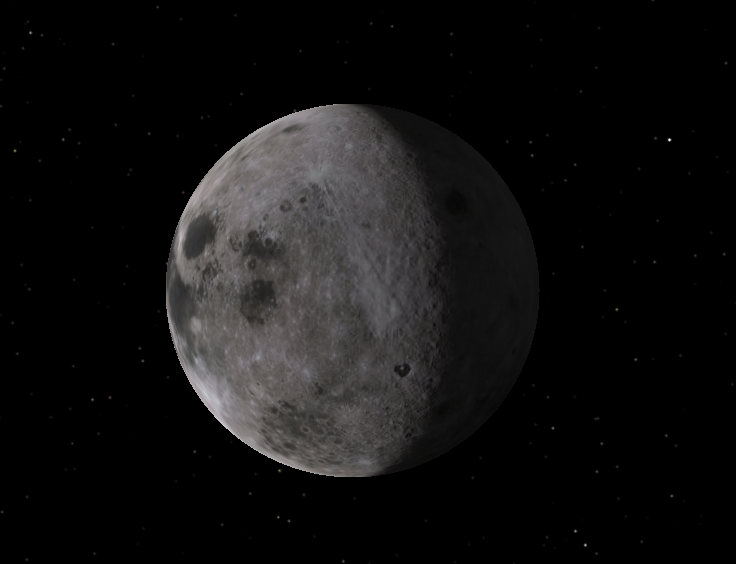 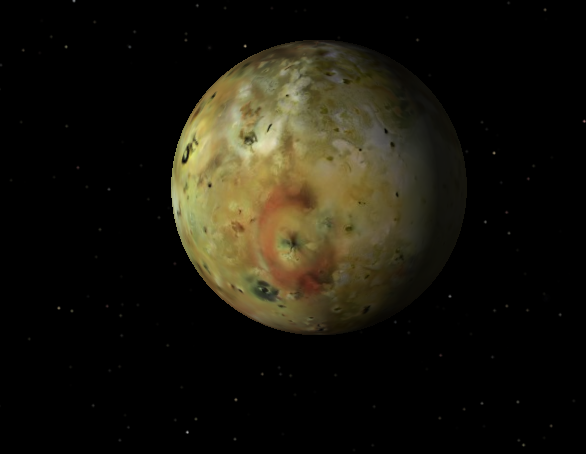 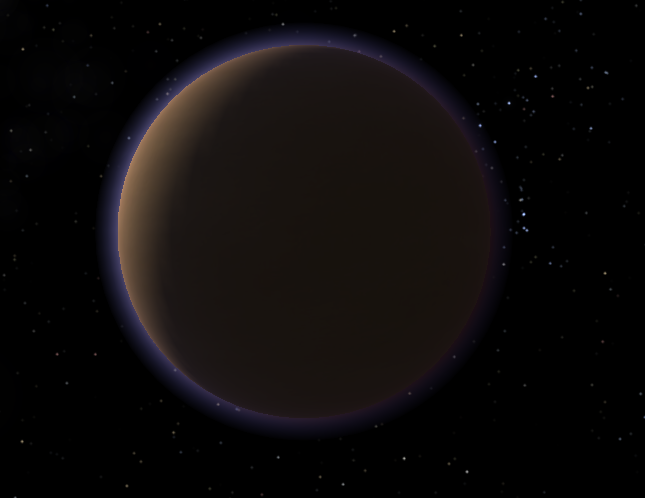 1 sonde spatiale
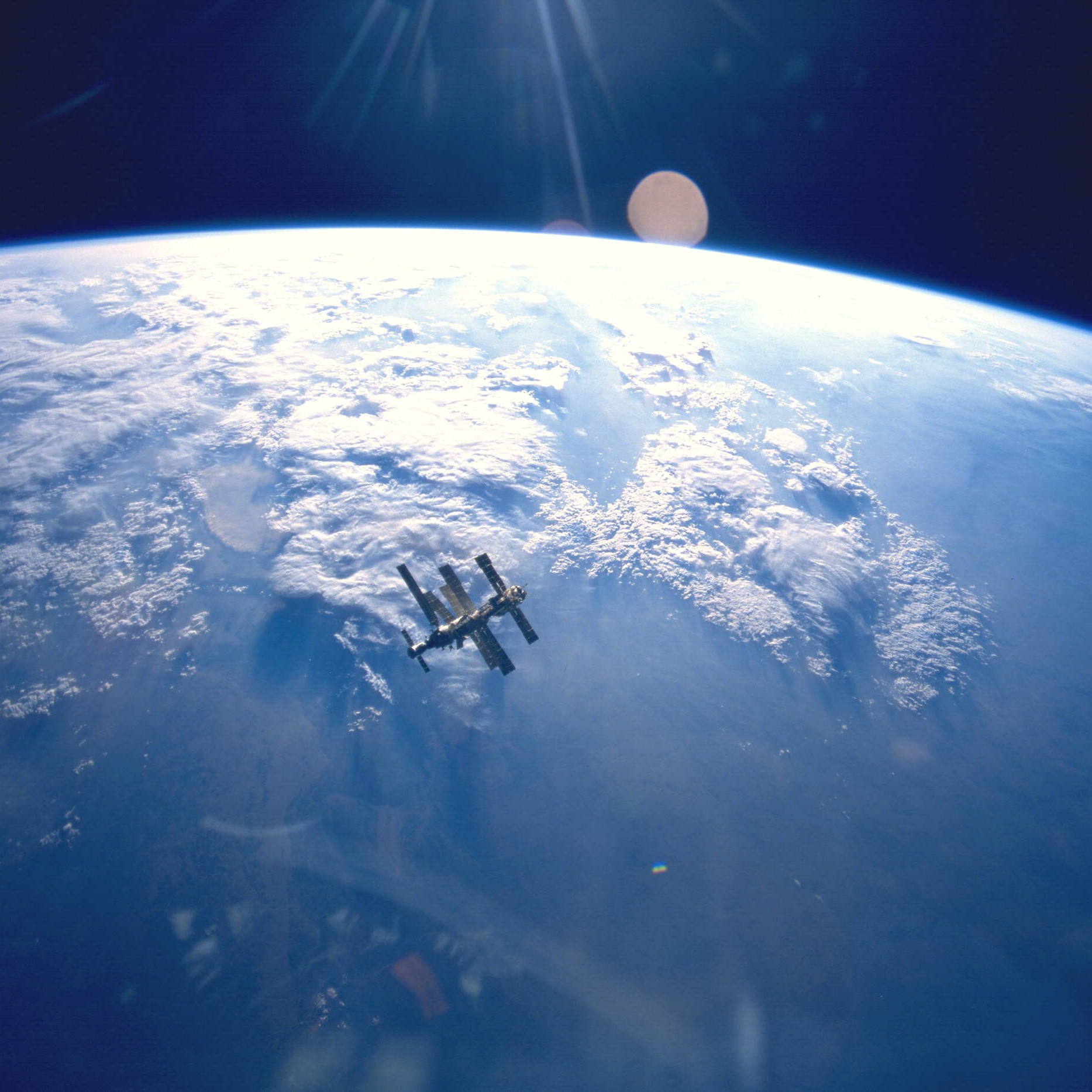